Администрация Треневского сельского поселения
Исполнение бюджета 
Треневского сельского поселения Миллеровского района      за 2022 год
Администрация Треневского сельского поселения
Исполнение бюджета Треневского сельского поселения Миллеровского района в 2022 году осуществлялось на основе
Администрация Треневского сельского поселения
Основные направления бюджетной и налоговой политики Треневского сельского поселения в 2022 году
Администрация Треневского сельского поселения
Основные характеристики бюджета Треневского сельского поселения Миллеровского района за 2022 год
Администрация Треневского сельского поселения
Исполнение доходов бюджета Треневского сельского поселения Миллеровского района за 2022 год
Безвозмездные поступления
7 227,3
Доходы бюджета
12 304,3
Неналоговые доходы
291,8
Налоговые доходы
4 785,2
+
=
+
Дотации бюджетам сельских поселений            7 124,9
Доходы от использования имущества 263,4
Налог на доходы физических 772,4
Субвенции 102,4
Доходы от оказания платных услуг и компенсации затрат государства 24,3
Налоги на совокупный доход 1 418,7
Налоги на имущество          2 589,6
Штрафы, санкции, возмещение ущерба 4,1
Государственная пошлина 4,5
Администрация Треневского сельского поселения
Динамика доходов консолидированного бюджета  и бюджета  Треневского сельского поселения Миллеровского района                                                                                         тыс. рублей
Администрация Треневского сельского поселения
Динамика доходов бюджета Треневского сельского поселения Миллеровского района 2019-2022 гг.                                                                            тыс. рублей
Администрация Треневского сельского поселения
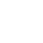 Структура налоговых и неналоговых доходов бюджета Треневского сельского поселения Миллеровского района за 2022 год
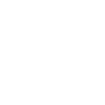 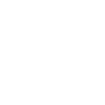 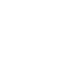 ВСЕГО – 5 077,0 тыс. рублей
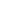 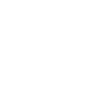 Администрация Треневского сельского поселения
Динамика расходов бюджета Треневского сельского поселения Миллеровского района в 2016-2022 гг.
Администрация Треневского сельского поселения
Структура расходов бюджета Треневского сельского поселения Миллеровского района в 2022 году
Администрация Треневского сельского поселения
Формирование и исполнение бюджета на основе муниципальных программ Треневского сельского поселения Миллеровского района
Бюджет Треневского сельского поселения Миллеровского района 2022 года сформирован и исполнен в программной структуре расходов на основе утвержденных Администрацией Треневского сельского поселения 9 муниципальных программ Треневского  сельского поселения
На их реализацию было направлено в 2022 году

11 712,4 тыс. рублей.
Администрация Треневского сельского поселения
Структура муниципальных программ Треневского сельского поселения Миллеровского района  за 2022 год
Администрация Треневского сельского поселения
Структура программных расходов бюджета Треневского сельского поселения Миллеровского района  за 2022 год
Администрация Треневского сельского поселения
Структура безвозмездных поступлений бюджета Треневского сельского поселения Миллеровского районав 2022 году